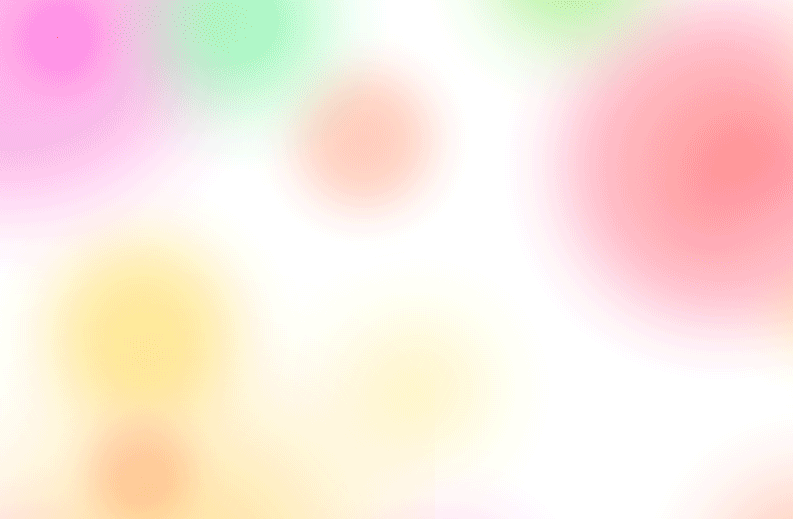 Rainbow Home Church
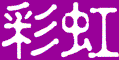 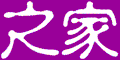 成长与团契
[Speaker Notes: 团契这个词在和合本圣经当中出来几次？Fellowship => 团契]
成长与团契
核心经节：
约一1:3 我们将所看见、所听见的传给你们，使你们与我们相交。我们乃是与父并他儿子耶稣基督相交的。
何为团契
koinonia：
交流，亲密关系，交往
同胞情谊，宽宏大量
团契的记号，朋友情谊的证据，礼物，贡献
参与，分享
何为团契
koinonia → koinonos
同伴，同僚，同志，伙伴，共享者
koinonos → koinos
共同的 (common)
状态与表现
贡献
亲密关系
参与
共享者
同胞情谊
共同物
koinos
分享
交往
礼物
koinonos
交流
宽宏大量
koinonia
何为团契
层层递进：
亲密与情谊
交流与交往
分享与互助
参与和贡献
生命
使命
何为团契
共享某事物的一类人的状态与表现
何为团契
各类团契：
同学会
公司
家庭
兴趣爱好小组
军团
圣俗须分
原文直译：
约一1:3 我们所看见和所听见的也传告给你们，为使你们也与我们有团契。而我们的团契(就是)与父 并他儿子耶稣基督一起。
字义分辨
团契所指：
亲密与情谊
交流与交往
分享与互助
参与和贡献
圣俗须分
原文直译：
约一1:3 我们所看见和所听见的也传告给你们，为使你们也与我们有团契。而我们的团契(就是)与父 并他儿子耶稣基督一起。
有神同在
约一1:1 论到从起初原有的生命之道，就是我们所听见，所看见，亲眼看过，亲手摸过的。
生命之道
约一1:3 我们将所看见、所听见的传给你们，使你们与我们相交。我们乃是与父并他儿子耶稣基督相交的。
约一1:4 我们将这些话写给你们，使你们（有古卷作“我们”）的喜乐充足。
喜乐充满
何为团契
特指与特质：
有神的同在
谈生命之道
享圣徒密契
达喜乐充满
超凡脱俗
针对
信徒罪态：
不明神的同在
缺乏生命之道
未享圣徒密契
喜乐没有充满
懵懂无知
团契（状态与表现）
贡献
亲密关系
参与
同胞情谊
圣徒（共享者）
共同物
koinos
分享
交往
礼物
koinonos
交流
宽宏大量
koinonia
追本溯源
弗 4:3-6 …竭力保守圣灵所赐合而为一的心。身体只有一个，圣灵只有一个，正如你们蒙召，同有一个指望；一主，一信，一洗，一神，就是众人的父，超乎众人之上，贯乎众人之中，也住在众人之内。
共同之质
共同之处（koinos）：
一体，一灵，
一望，一主
一信，一洗
一（父）神
空间
时间
状态
经历
全方位打结
成长与团契
何为共享者？
三一之契
一体难离
共同状态
相同经历
互为肢体
基督的身体
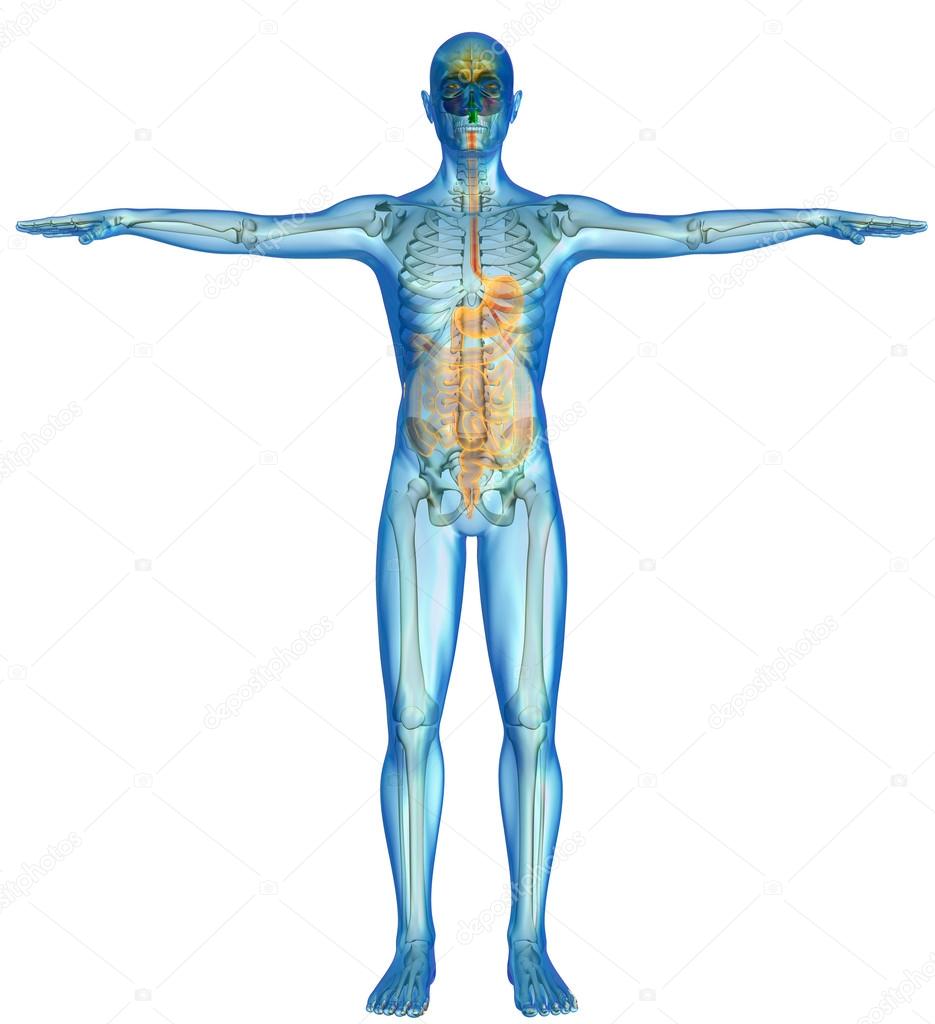 反躬自省1
可算团契？
亲密与情谊
交流与交往
分享与互助
参与和贡献
基于什么？
反躬自省2
亲密与交往可算团契？
有神的同在？
谈生命之道？
享圣徒密契？
达喜乐充满？
成长与团契
来10:24-25 又要彼此相顾，激发爱心，勉励行善。你们不可停止聚会，好像那些停止惯了的人，倒要彼此劝勉。既知道那日子临近，就更当如此。
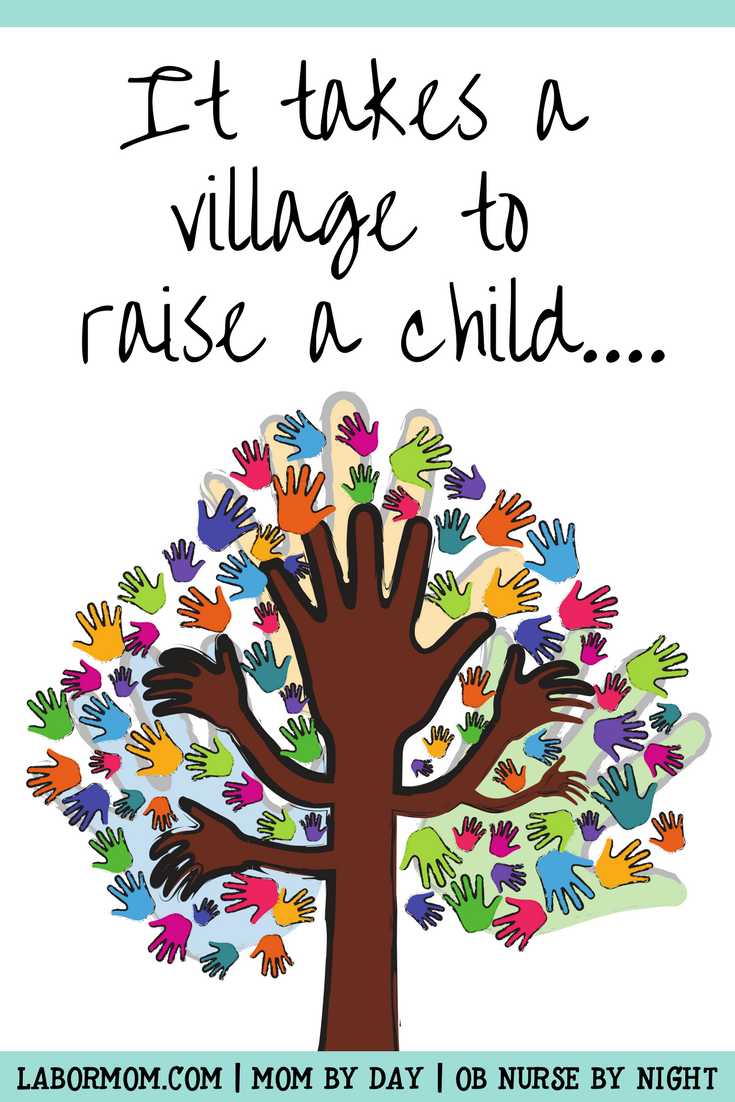 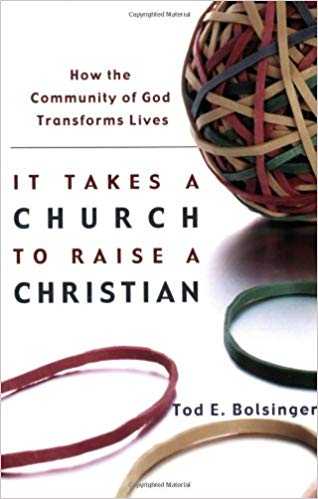 成长与团契
妙法当行：
敞开自己
主动示弱
全神贯注
定期交流
成长与团契
背诵经节：
约一1:3 我们将所看见、所听见的传给你们，使你们与我们相交。我们乃是与父并他儿子耶稣基督相交的。
成长与团契
自省+分享+行动：
团契是何?
如何实践?